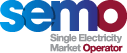 MOD_21_18

Application of Settlement Reallocation Agreements to Market Operator Charges and Settlement Document Definition and Usage

21st June 2018
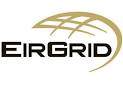 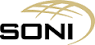 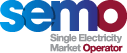 Summary Information
This proposal seeks to address an issue whereby, based on the current drafting, Settlement Reallocation Agreements (SRAs) do not apply to Market Operator Charge invoices

The decision in this area during the design discussions was that SRAs should apply to all financial obligations , including Market Operator Charges, with the exception of one off fees for Registration and Accession etc.

This issue is complicated slightly by the fact that 40+ SRA deeds have been signed already and if we make a substantive change to the documentation these will need to be re-signed and re-submitted

That being the case we have endeavoured to capture Market Operator Charge invoices in the existing deed by making changes to the Code to include these invoices in the Settlement Document Definition

On review we found that usage of the term Settlement Document was inconsistent in that some sections implied the MO Charge invoice was not included where others implied it was not and the Glossary definition is broad but vague (statement of payments required to be made by/to Participants to/by the Market Operator)
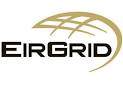 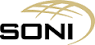 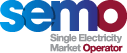 Summary Information – Cont.
We also note some areas (drawing on collateral and implementation of bad debt processes) where the term Settlement Document was used that should not include Market Operator Charges

The approach taken is that while we specify that Settlement Documents include MO Charge invoices we have also sought to address areas where this would have unintended implications

We have also aimed to address some less substantial items on the SRA deed that would not require resubmission since they were amended directly on the forms used such as an incorrect reference and missing signatory blocks 

We have also proposed the introduction of a new definition for ‘Settlement Reallocation Amounts’ (as distinct from the Glossary variable definition for SRAP/SRAS - Settlement Reallocation Agreement Amounts which only apply to energy and capacity) which is a term used/defined on the existing deed but which doesn’t currently appear in the Glossary

We now seek the Modifications Committees views on whether they are happy with this approach in the context of the practical implications of addressing this issue directly in the forms or not including Market Operator Charges under Settlement Reallocation noting that this would be at odds with the existing decision and would require system changes since the systems reflect their inclusion

While Acknowledging that this may not be the most elegant approach it is because of the practical implications of changing the deeds and the current ambiguity that we propose this method
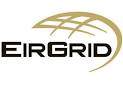 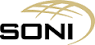 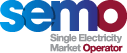 Proposal Specifics – Agreed Procedures
The following is a high level list of the specific legal drafting changes proposed in this modification

Agreed Procedure 01 (Registration) 
Paragraph 7.1.2 updated to specify that a default event for Market Operator Charge does not lead to collateral draw down since it is treated differently (k factored forward) under AP15 paragraph 2.11.5

Agreed Procedure 10 (Settlement Reallocation) 
Minor wording and capitalisation updates for errors identified (Discussion Point - change to Settlement Reallocation Amounts change may be removed if associated definition is to be removed) 
Incorrect Code reference to SRA section corrected
Signatory Blocks for EirGrid and SONI added 

Agreed Procedure 15 (Settlement and Billing)
Settlement default paragraph 2.11, updated to specify separate treatment of MO Charge similar to Agreed Procedure 1

Agreed Procedure 17 (Banking and Participant Payments)
Paragraph 2.4.2 updated to state that Settlement Documents for Trading and Capacity will not include MO Charges to facilitate extension of Settlement Documents to MO Charge invoice
Alternatively this statement could be removed or reworded to state that MO Charges are included in a separate Settlement Document known as the Market Operator Charge invoice
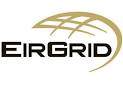 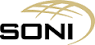 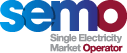 Proposal Specifics – Code Body
Section heading for Settlement Documents and Settlement Document Calculations (G.2.5 and G.5.7) amended to read ‘Settlement Documents/Settlement Document Calculations for Trading Payments, Trading Charges, Capacity Payments and Capacity Charges’

Where paragraph G.2.5.4 refers to inclusion of Capacity on Settlement Documents and payment by the Market Operator of the amount due less any applicable Debit Note, these items are amended to specify that this refers to the ‘each Settlement Document issued under G.2.5.1(c)’ where G.2.5.1(c) details issuance of Settlement Documents for Trading Payments and Trading Charges

Paragraph G.2.6.1 details credit calls for non payment of a Settlement Document and is amended to specify that this excludes the Market Operator Charge invoice

Paragraph G.2.7.3 details the application of adjustments to Settlement Documents where Unsecured Bad Debt occurs and is amended to exclude Market Operator Charge invoices

Paragraph G.7.3.5 added to the Variable Market Operator Charge section to state that Market Operator Charge invoices shall account for effective SRAs

Paragraph G.16.1.1, which describes SRAs using the term Settlement Document expanded to refer to Settlement Documents for Trading and Capacity and MO Charge invoices and specify that SRAs do not apply to Accession or Participation Fees
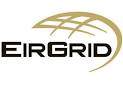 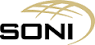 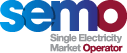 Proposal Specifics – Appendices and Glossary
Appendix G paragraph 2, which details Settlement Data Transactions and associated reports, refers to Participant Settlement Documents and Market Operator Charge invoices separately and is expanded to refer to ‘Settlement Documents for Trading Payments, Trading Charges, Capacity Payments and Capacity Charges’

The Glossary definition of the CMS mentions the ‘issuance of Market Operator Invoices and/or Settlement Documents’ which is amended to refer only to Settlement Documents

The Glossary Definition of Debit Note refers to reductions in Settlement Documents which is amended to specify ‘Settlement Documents for Trading Payments, Trading Charges, Capacity Payments and Capacity Charges’

The Glossary definition for Defaulting Participant is amended to specify that it relates to default on Settlement Documents other than the MO Charge for which non payment is as detailed in AP 15 section 2.11.5

The Glossary definition for Settlement Document is expanded to explicitly state that it includes Trading and Capacity Payments and Charges and also Market Operator Charges
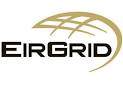 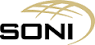 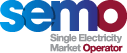 Proposal Specifics – Appendices and Glossary
A new definition for Settlement Reallocation Amounts (as distinct from Settlement Reallocation Agreement Amounts - SRAP/SRAP) is proposed which specifies Trading/Capacity/MO Charge as subject to SRA
This term is only used in the SRA deed where it is explicitly defined within the deed and in the body of Agreed Procedure 10 on SRAs noting the proposal to capitalise  there (Settlement Reallocation Amounts)
Options are to either include this new definition and capitalise the AP10 body use of it or to omit both if the feeling is that this removes rather than adding clarity
This is in the context of Settlement Reallocation Agreement Amount defined variables SRAS and SRAP which do not and cannot include MO Charge due to their use in Settlement Document algebra
We seek the views of the Committee here and are comfortable with whatever the preference is

Proposal includes amendment of SRAS and SRAP defined variables to specify that they are amounts for Trading and Capacity only for clarity
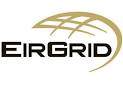 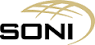 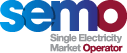 Justification and Implications of Not Implementing
This proposal is required in order to reflect the design decision that SRAs should apply to Market Operator Charges which is not currently reflected in the Code

This proposal also seeks to address the ambiguous use of the defined term Settlement Document since this is implied as applying to Market Operator Charges in some places and not in others

This proposal aims to further the Code Objective of facilitating the efficient and economic administration of the SEM by allowing obligations for payment of Market Operator Charge to be reallocated along with Trading and Capacity cash flows

If not implemented;
The Code will remain misaligned with the design intent
Ambiguity in the use of the term Settlement Document will remain
The market systems will have to be amended to align with the Code (contrary to the design intent) since they currently reflect the provisions contained in this proposal
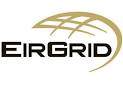 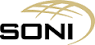